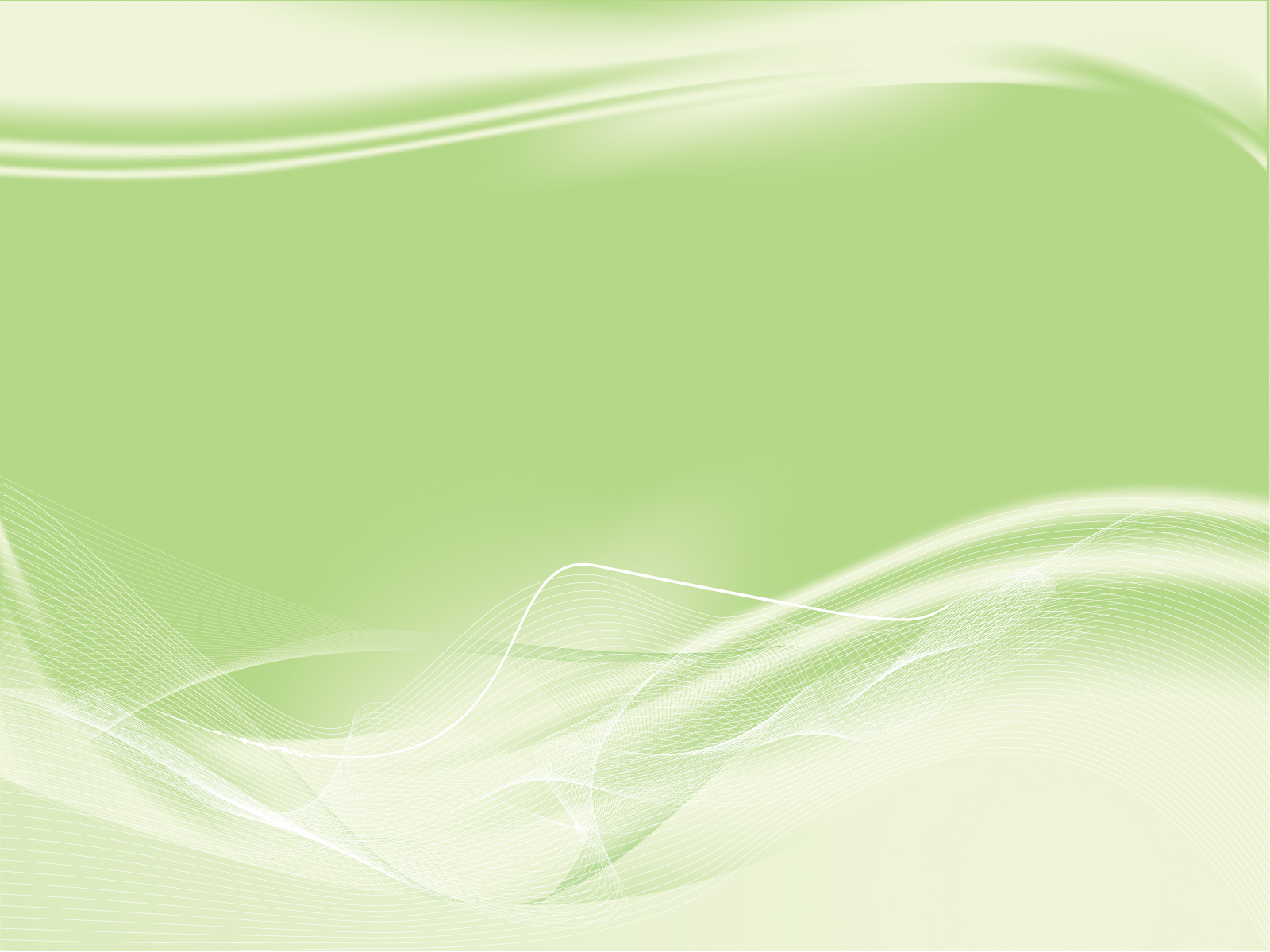 Налоговые льготы по местным налогам, действующие на территории поселений Холм-Жирковского района Смоленской области
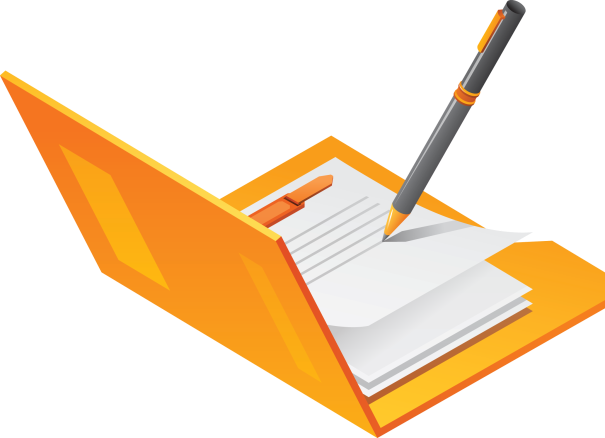 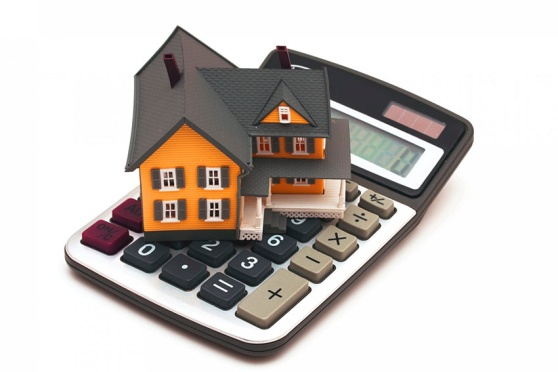 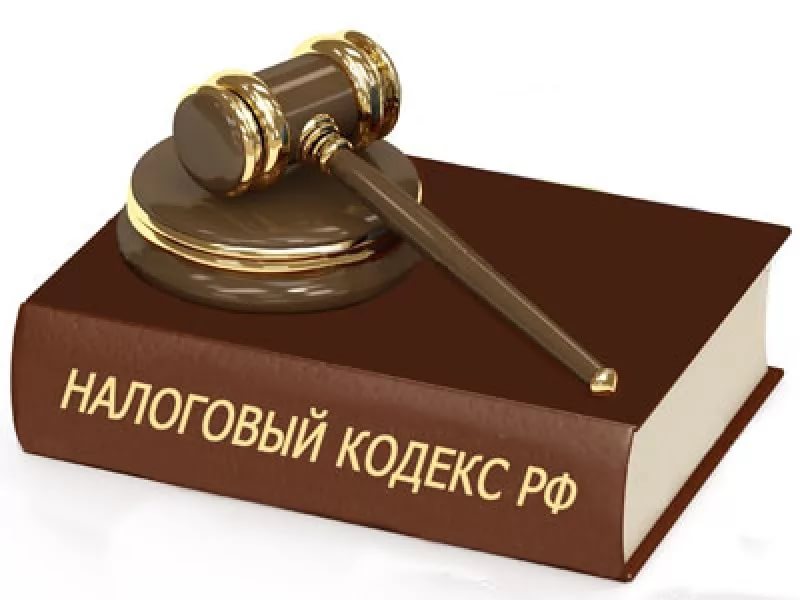 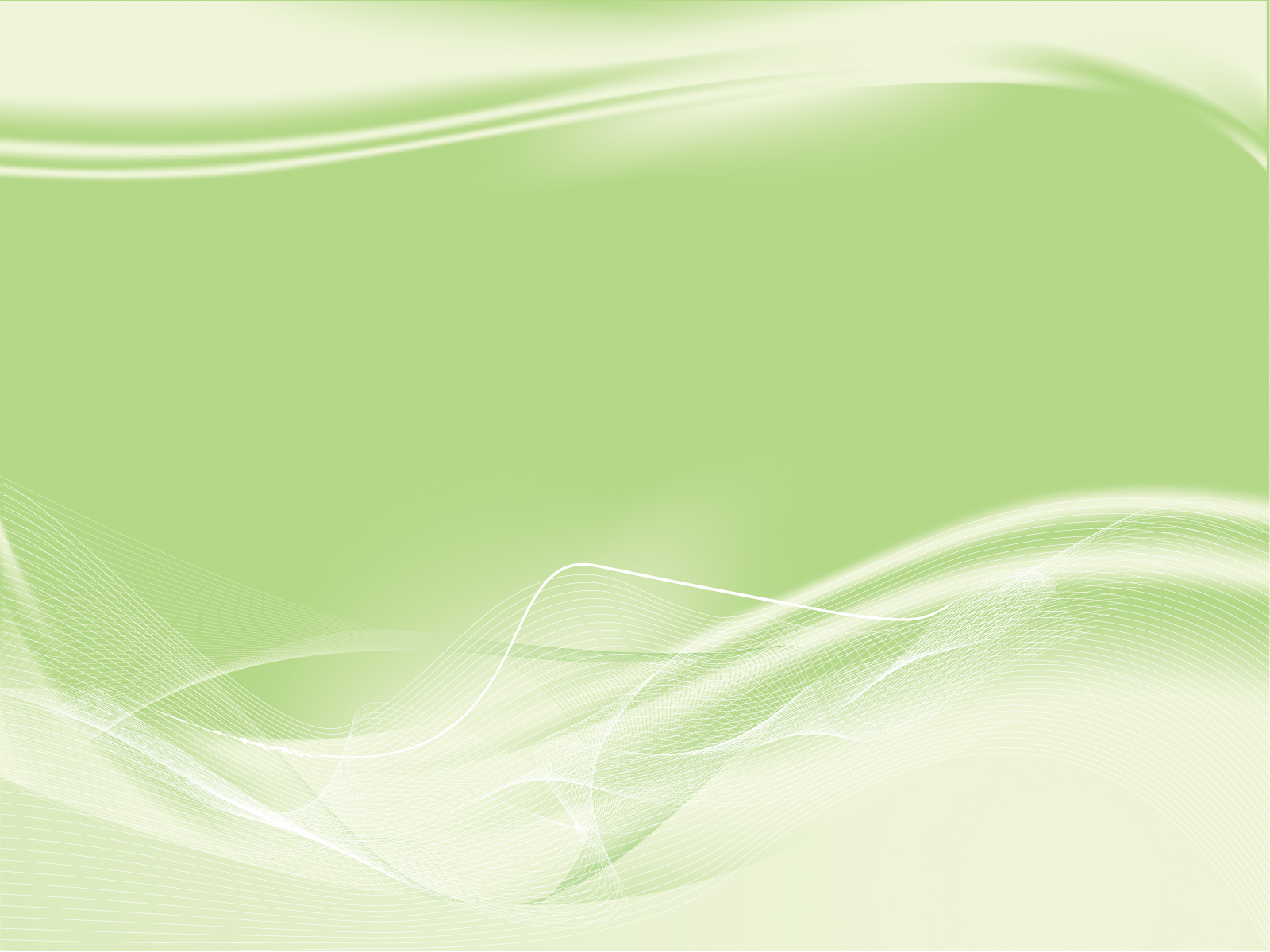 Налоговые ставки:
НАЛОГ  НА  ИМУЩЕСТВО  ФИЗИЧЕСКИХ  ЛИЦ
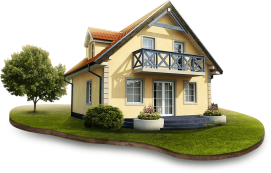 Жилой дом, часть жилого дома – 0,2 %
Налог на имущество физических лиц за 2022 год рассчитывается исходя из кадастровой стоимости имущества.
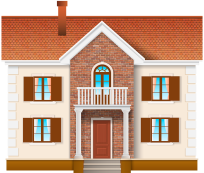 Квартира, часть квартиры – 0,12-0,2 %
Объекты налогообложения:

               квартиры,
               комнаты


               жилые дома


                гаражи,
                машино-место 

                объекты
                незавершенного                   
                строительства 

                единые недвижимые
                комплексы

                другие здания,
                строения и
                сооружения
Необлагаемый минимум
(в квадратных метрах)
Для квартиры – 20
Для комнаты – 10
Для жилого дома - 50
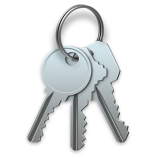 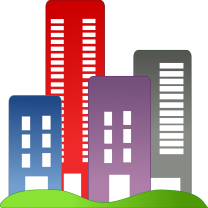 Единый недвижимый комплекс – 0,12-0,2 %
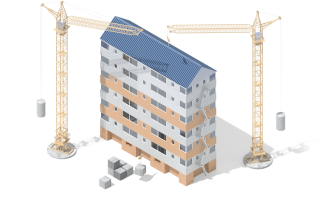 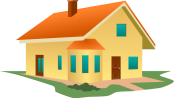 Льготные категории налогоплательщиков соответствии 
со ст.407 НК РФ:
-Герои СССР и Герои РФ;
-Инвалиды I и II группы;
-Инвалиды с детства;
-Дети-инвалиды;
-Участники ВОВ ; 
-Участники боевых действий;
-Военнослужащие;
-Пенсионеры и т.д.
Объекты незавершенного строительства – 0,12-0,2%
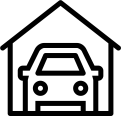 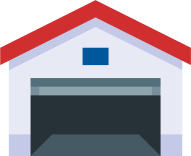 Гараж и машино-место – 0,12-0,2 %
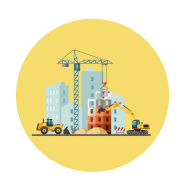 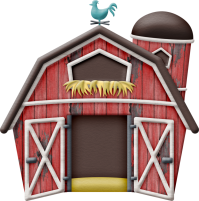 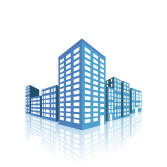 Хозяйственные строения и сооружения – 0,12-0,2%
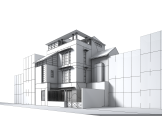 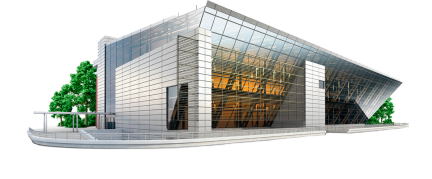 Административно-офисные и коммерческие объекты – 1,2 %
Суммы предоставленных налоговых льгот (выпадающие доходы бюджетов) за 2022  год, тыс.руб.
Прочие объекты – 0,5%
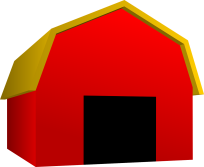 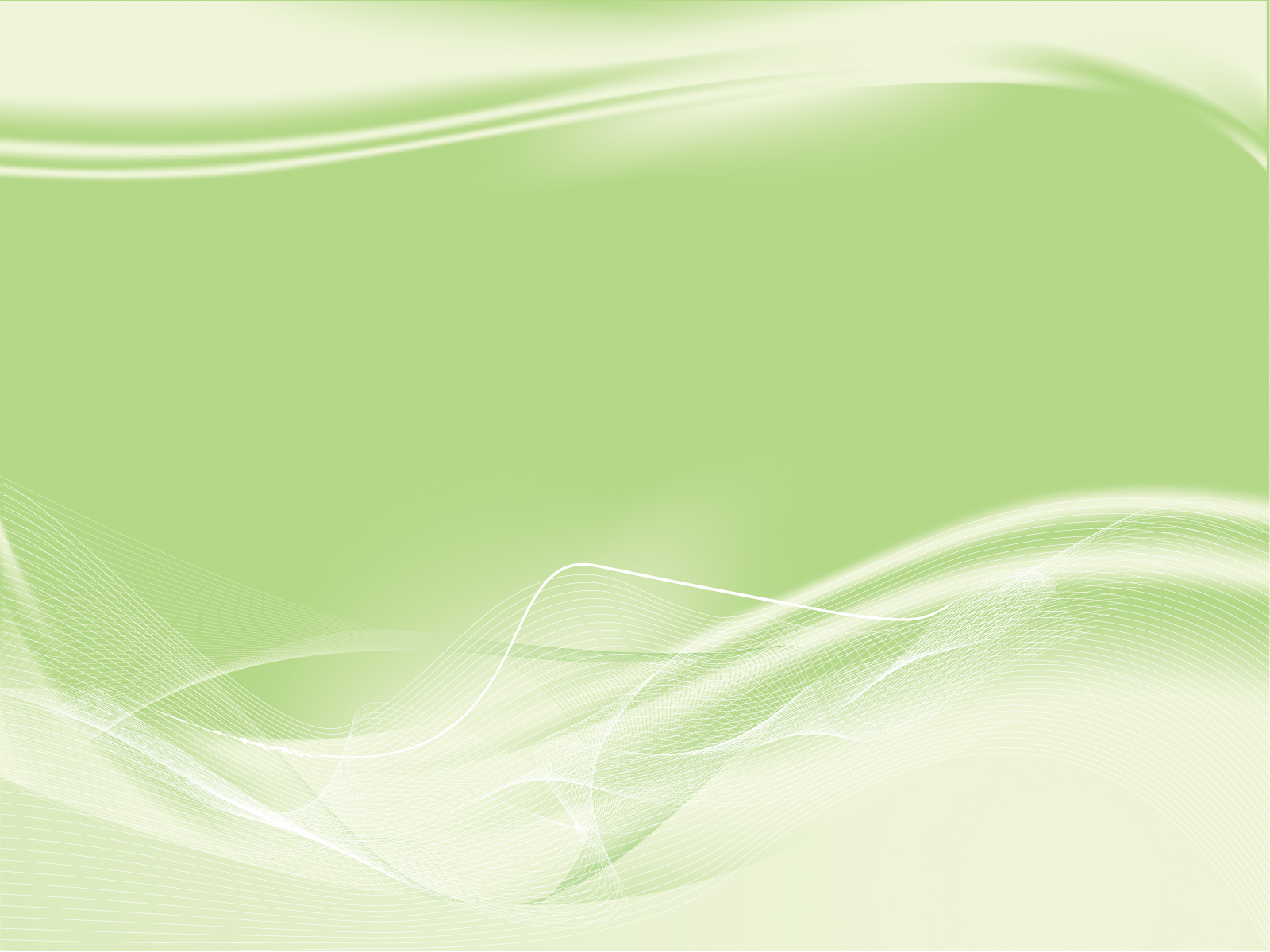 ЗЕМЕЛЬНЫЙ  НАЛОГ
Налоговые ставки:
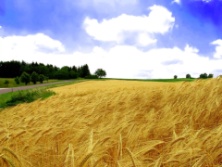 Земли сельскохозяйственного назначения и сельскохозяйст-венного использования – 0,3%
Земельный налог за 2022 год рассчитывается исходя из кадастровой стоимости имущества.
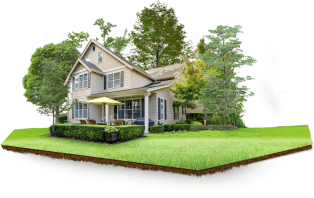 Земли, занятые жилищным фондом  и объектами инженерной инфраструктуры– 0,3 %
Категории налогоплательщиков, имеющих льготы, установленные в соответствии с п.2 ст. 387 НК РФ местными нормативно-правовыми актами :
-Органы местного самоуправления;
-Автономные, бюджетные и казенные учреждения, финансируемые за счет бюджетных средств;
-Дети-сироты;
Ветераны и инвалиды боевых действий и лица, приравненные к ним;
Граждане в возрасте 70 лет и старше;
Государственные бюджетные учреждения, созданные Смоленской областью;
- Инвесторы (физические и юридические лица) в отношении земельных участков, используемых ими для реализации инвестиционного проекта
Категории налогоплательщиков для которых налоговая база уменьшена на 600 квадратных метров
 (п.5 ст. 391 НК РФ):
-Герои СССР и Герои РФ;
Полные кавалеры ордена Славы;
-Инвалиды I и II группы;
-Инвалиды с детства;
-Дети-инвалиды;
-Участники ВОВ; 
-Участники боевых действий;
-Лица, имеющие трех и более детей;
-Пенсионеры;
-Лица, достигшие 60 и 55 лет (мужчины и женщины соответственно).
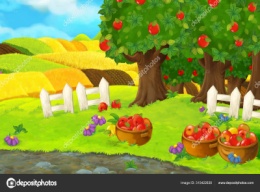 Земли для ведения личного подсобного хозяйства, садоводства и огородничества - 0,3 %
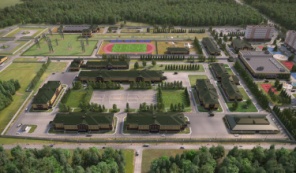 Земли, предназначенные для объектов обороны, безопасности и таможенных нужд – 0,3 %
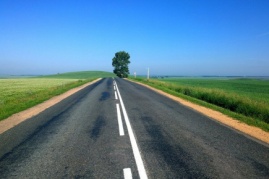 Прочие земельные участки – 1,5 %
Суммы предоставленных налоговых льгот (выпадающие доходы бюджетов) за 2022 год, тыс.руб.